GETARAN HARMONIS
Gerak harmonik merupakan gerak sebuah benda dimana grafik posisi partikel sebagai fungsi waktu berupa sinus (bisa dinyatakan dalam bentuk sinus atau kosinus). Gerak semacam ini disebut dengan gerak osilasi atau getaran harmonik.
Contoh getaran harmonik
Dawai pada alat musik
Gelombang radio
Arus listrik AC
Denyut jantung.
Galileo di duga sudah memakai denyut jantungnya untuk pengukuran waktu dalam pengamatan gerak.


Syarat Getaran Harmonik
Syarat suatu gerak dikatakan getaran harmonik, yaitu antara lain :
Gerakannya periodik (bolak-balik).
Gerakannya selalu melewati posisi keseimbangan.
Percepatan atau gaya yang bekerja pada benda sebanding dengan posisi/simpangan benda.
Arah percepatan atau gaya yang bekerja pada suatu benda selalu mengarah ke posisi keseimbangan.
Periode dan Frekuensi Sistem Pegas



Periode dan Frekuensi Bandul Sederhana
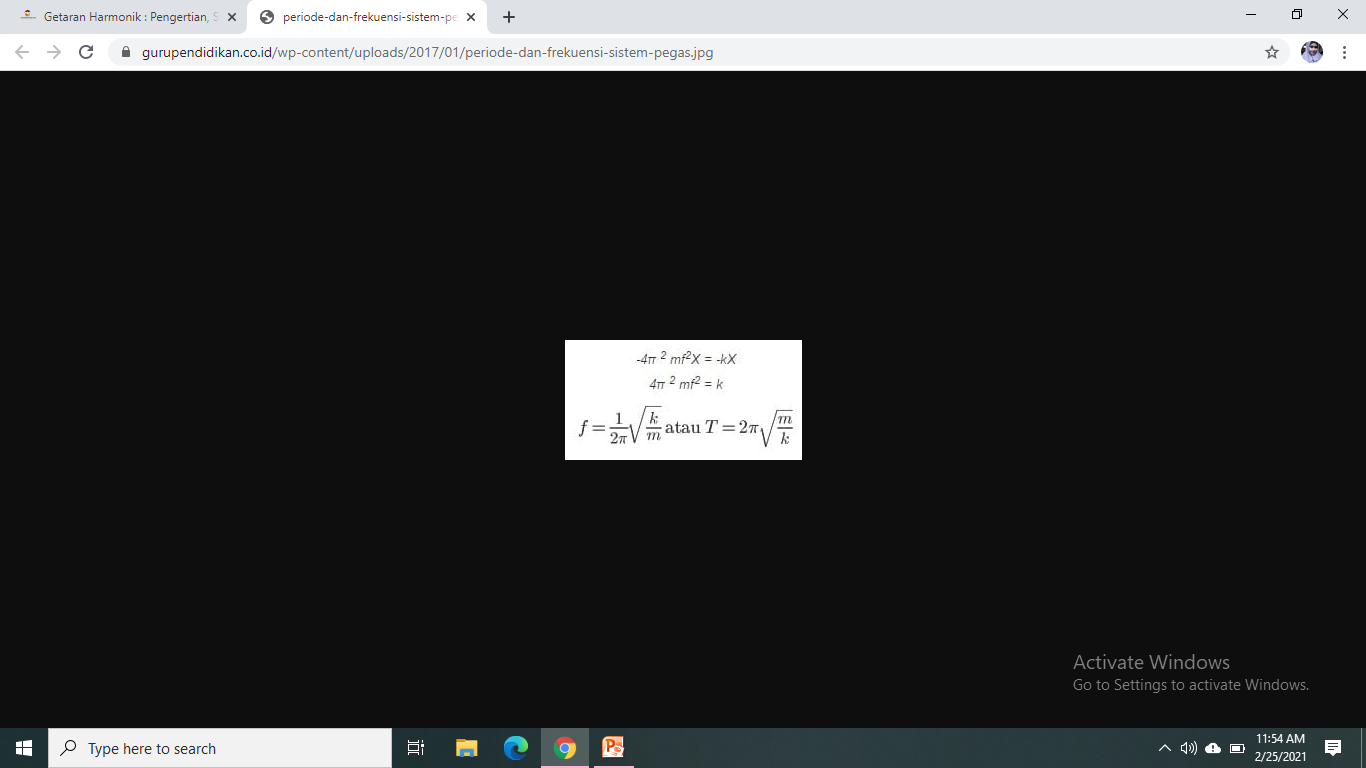 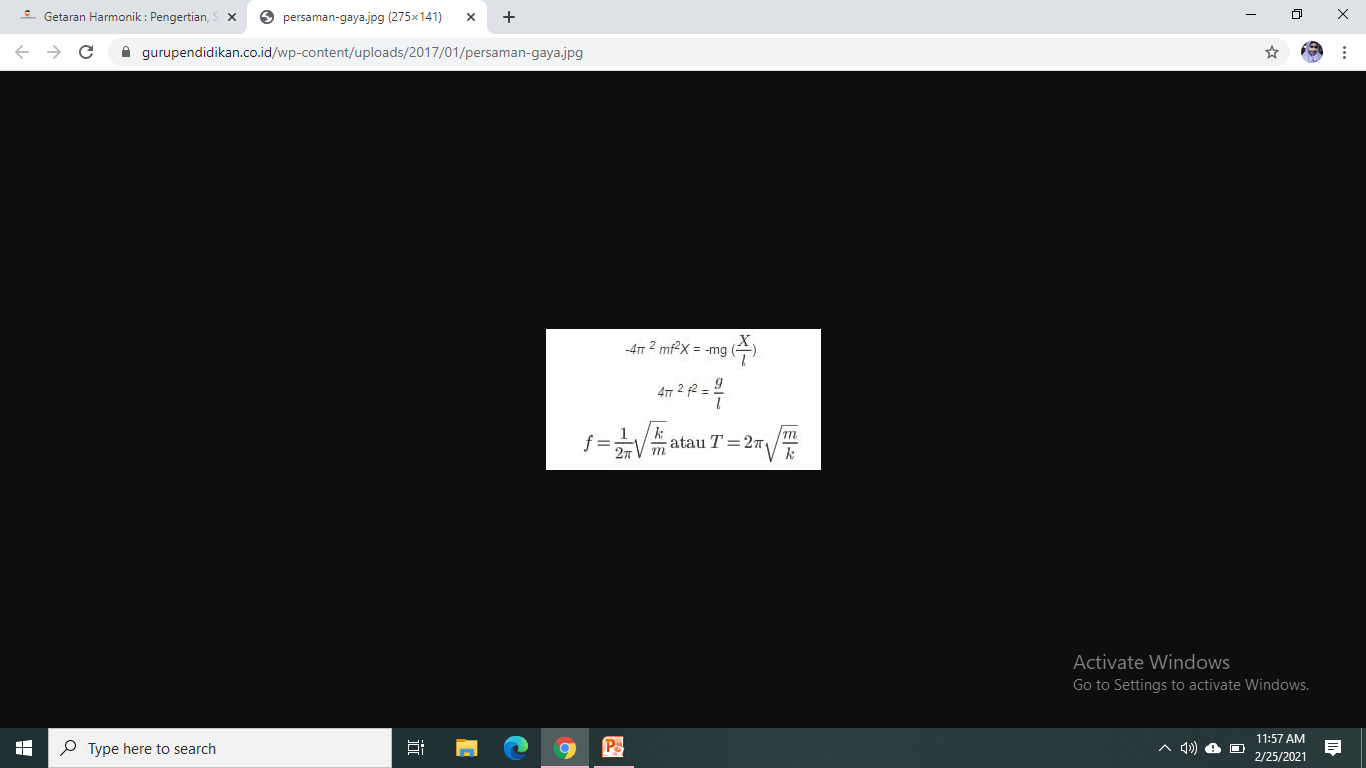 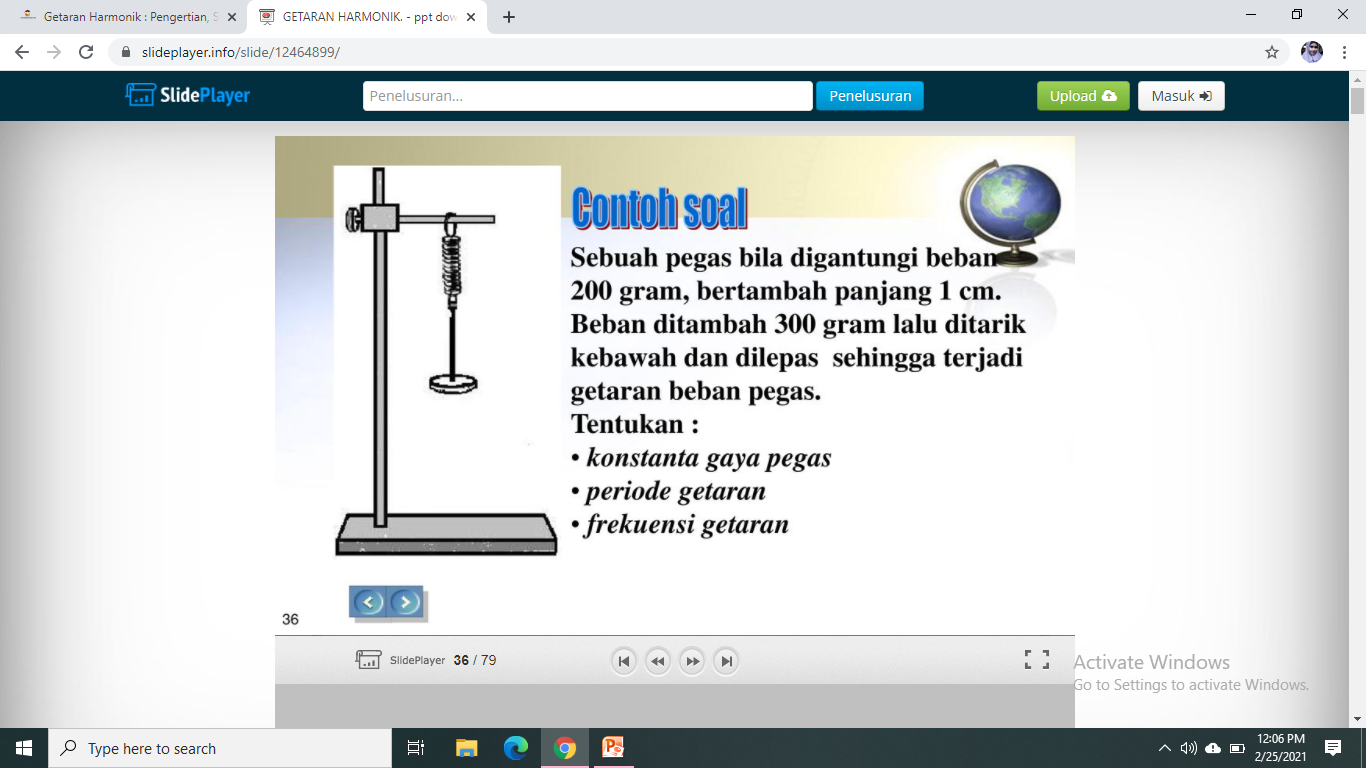 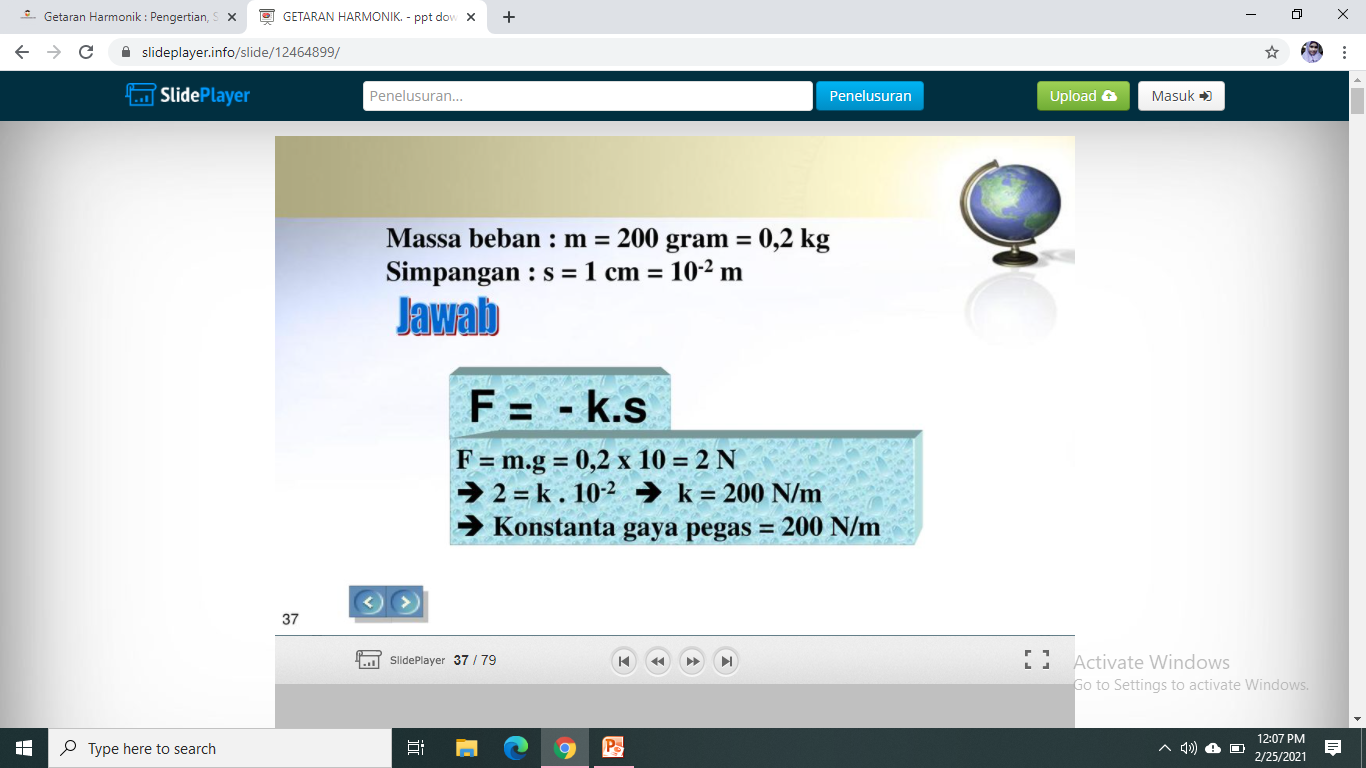 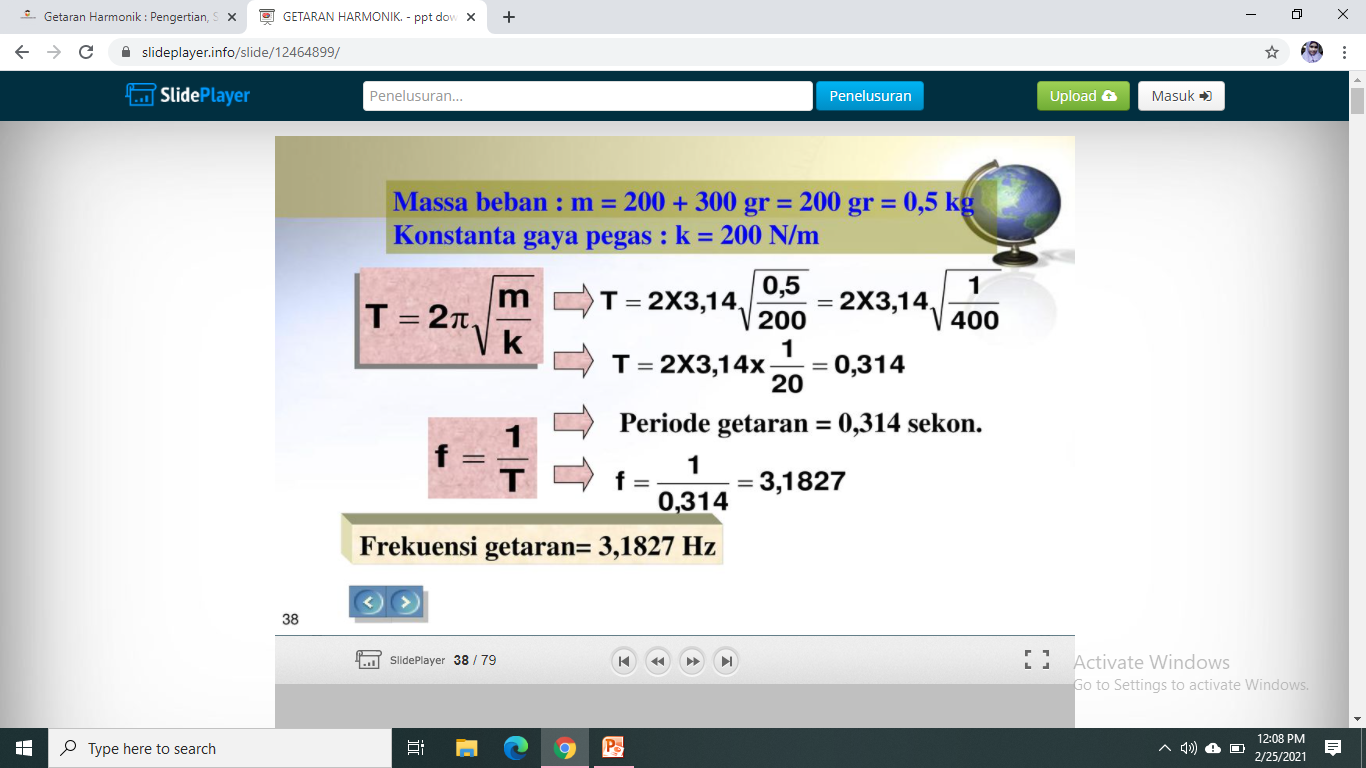 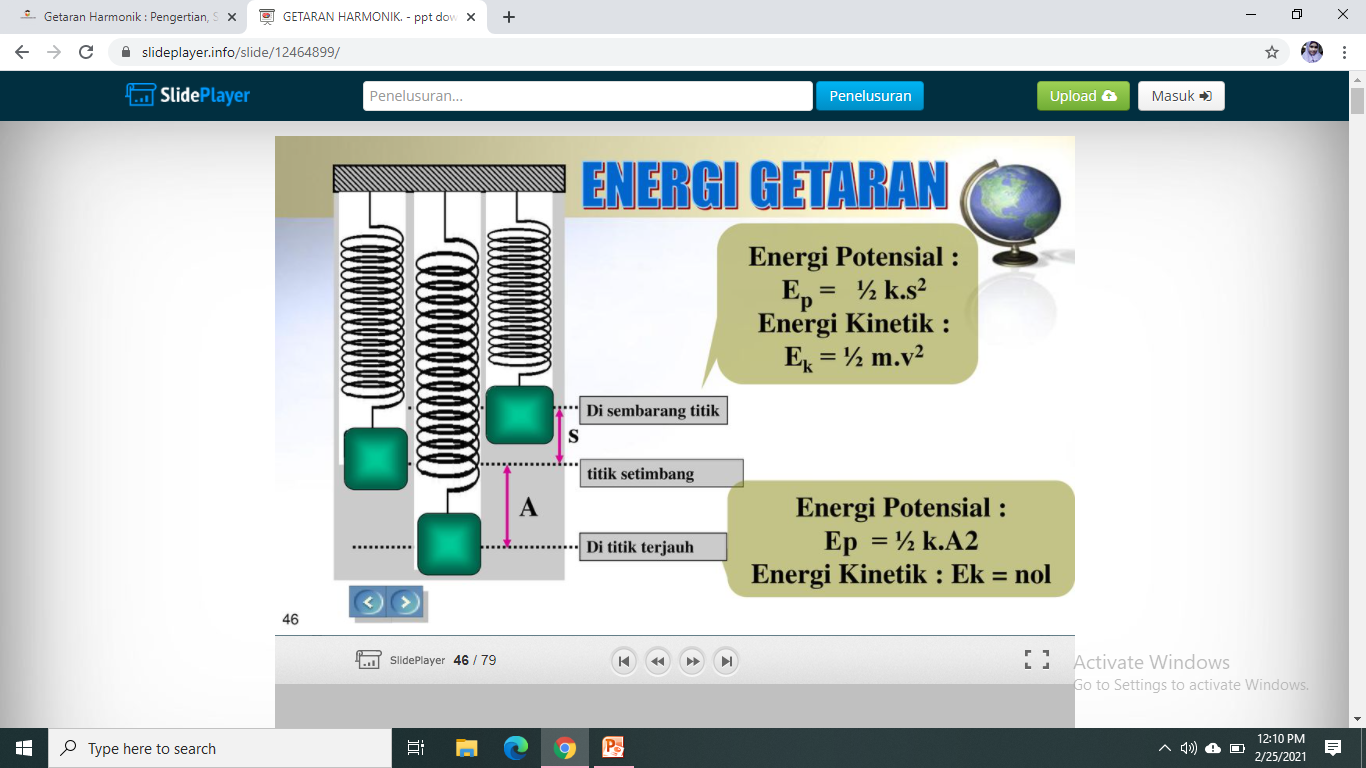 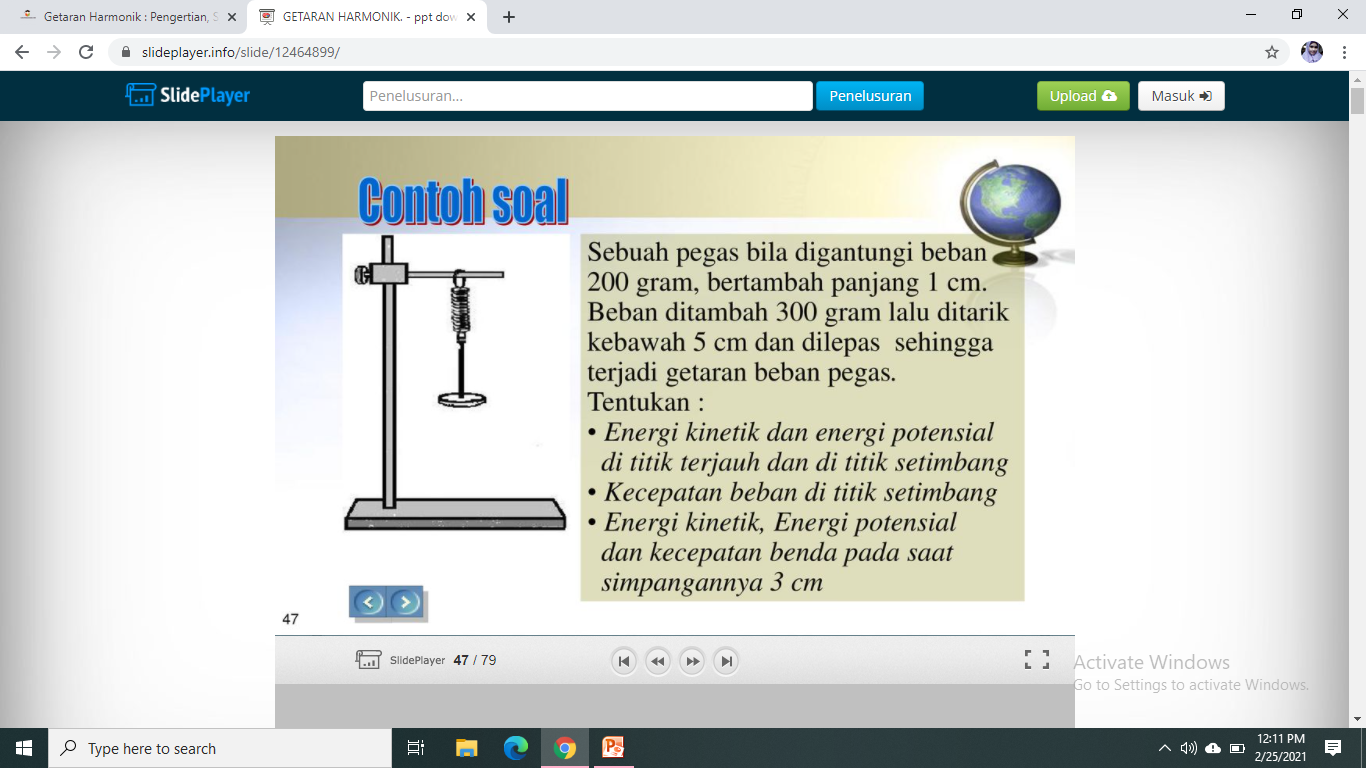 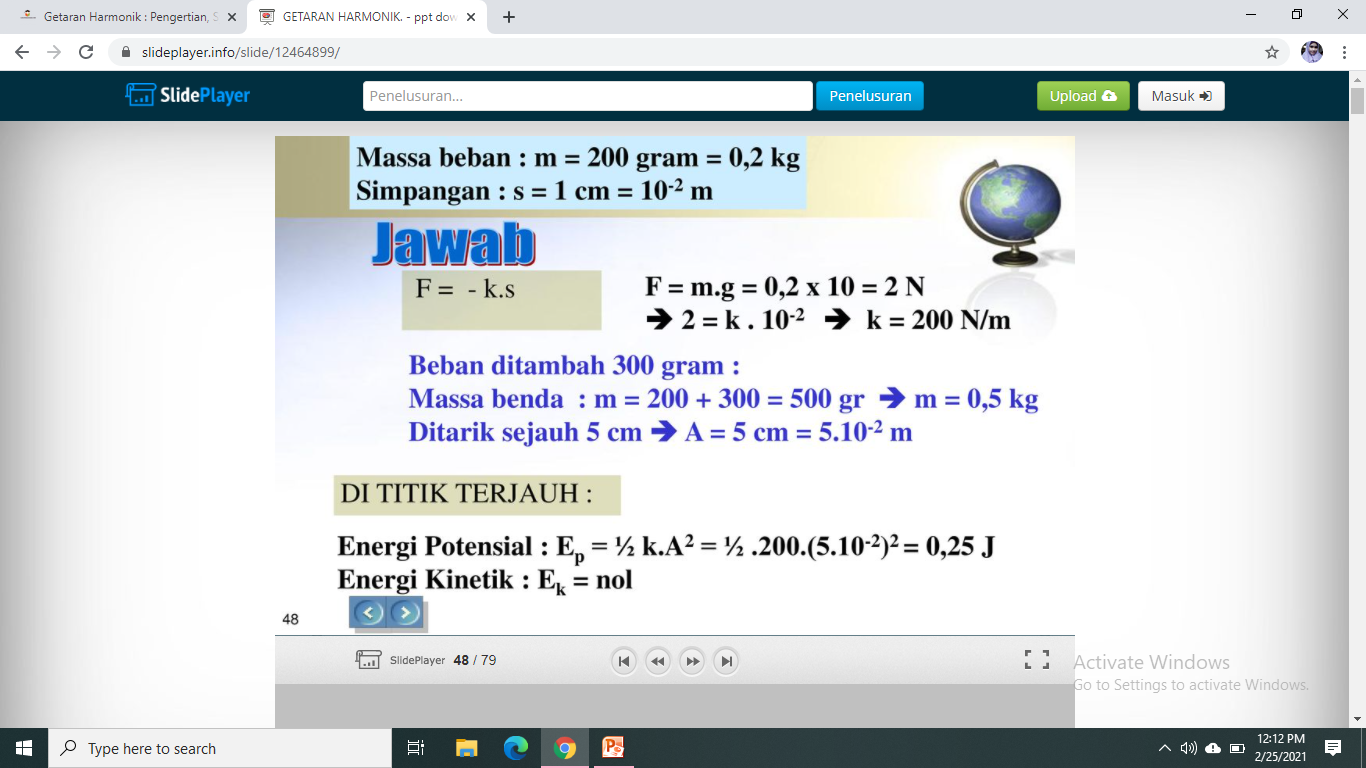 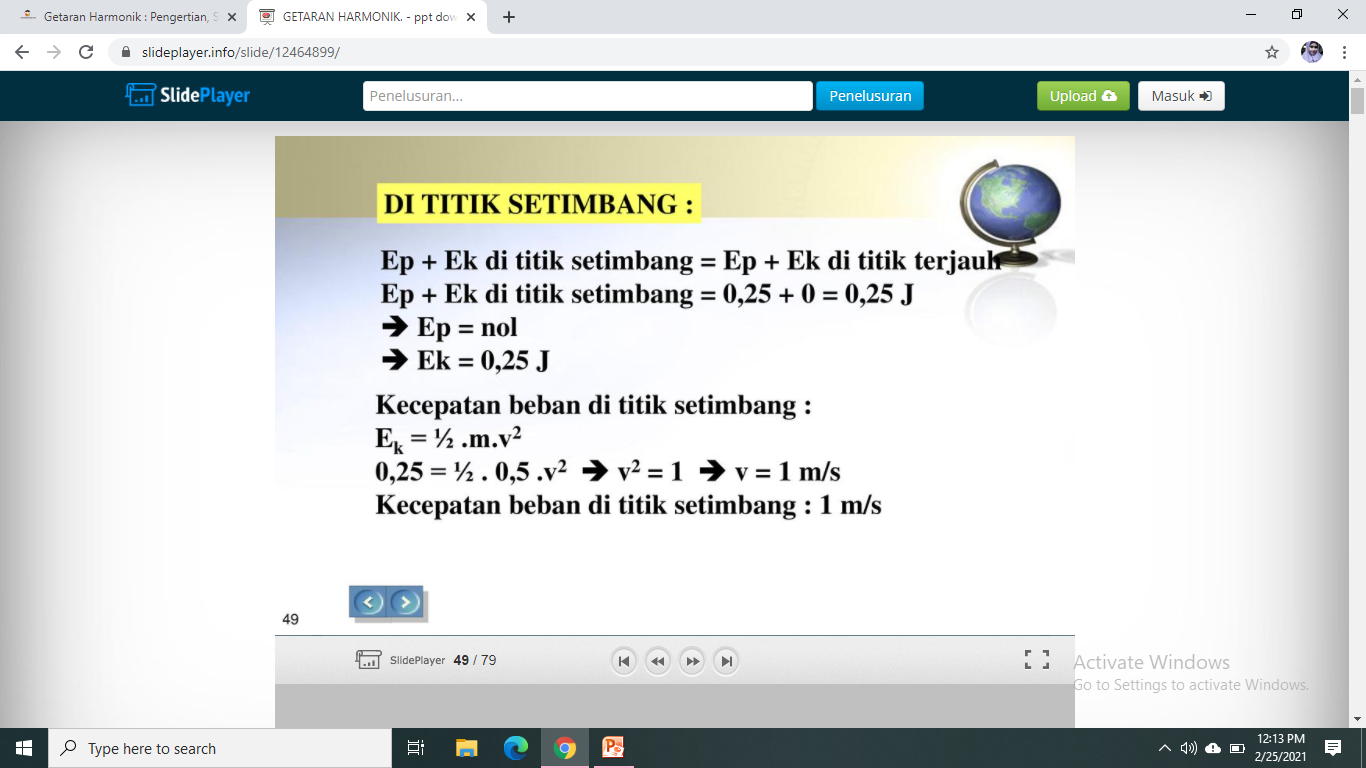 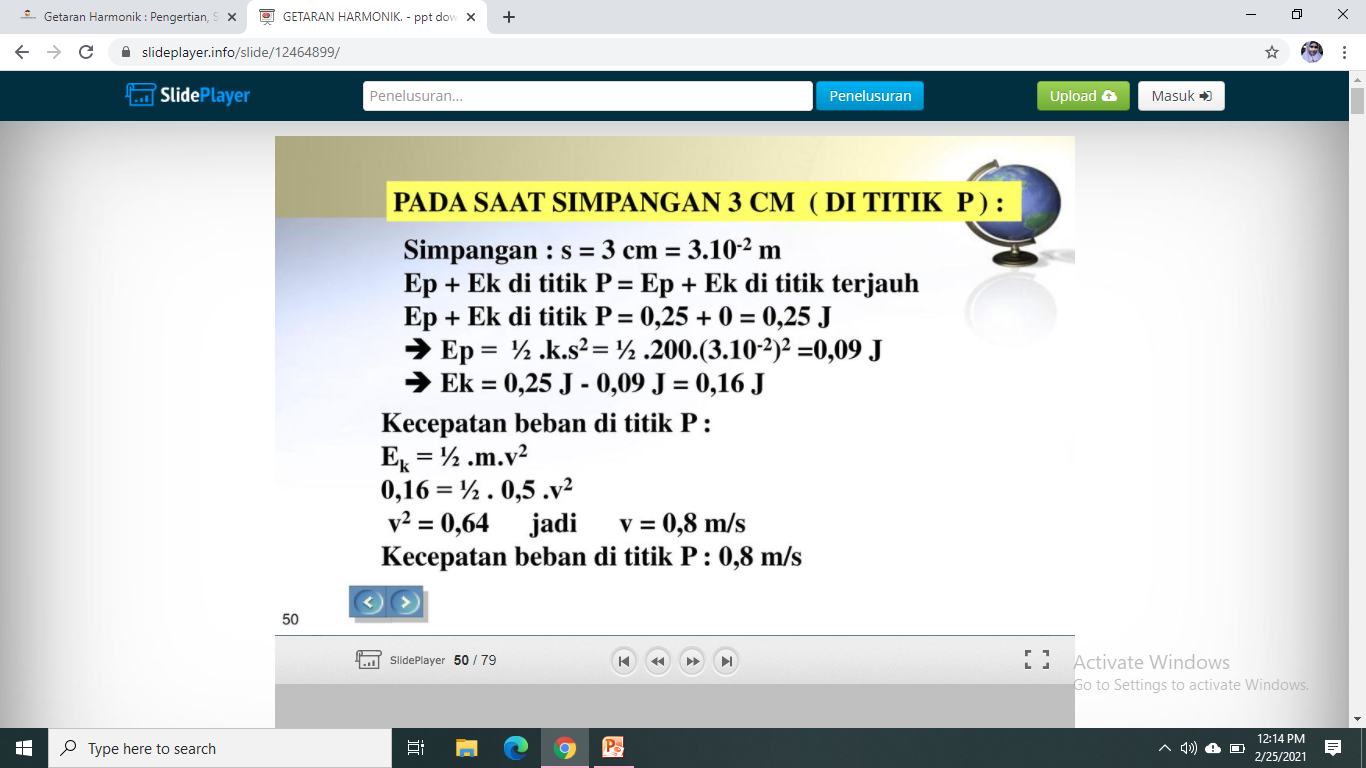